Algoritam
Algoritam je konačan skup pravila kojima se precizira redosled operacija (koraka) za rešavanje određenog zadatka ili postizanja željenog cilja.
Dijagram toka algoritma prikazuje se na slikovit način, a osnovni simboli su:
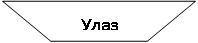 Ulaz
U ovom simbolu pišemo sve elemente koji su nam neophodni da stignemo do željenog cilja.
(Primer: Ako nam je cilj da dobijemo skuvanu kafu onda ćemo na ulazu pisati-kafa, voda, mleko i šećer)
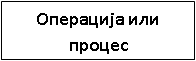 2. Operacija ili proces

Ovde se pišu sve operacije koje su neophodne da bi stigli do željenog cilja, odnosno procese koje činimo da bi išli na sledeću operaciju, vodeći računa o logičkom redosledu operacija.
(Primer: Uzmem džezvu; 
                uključim sporet;
                sipam vodu u džezvu....)
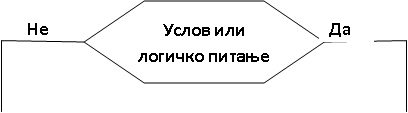 3. Uslov ili logičko pitanje 


U ovom simbolu pišemo pitanja i u zavisnosti od odgovora koje ćemo dobiti ( logički odgovori su: DA ili NE) radimo određeni proces (operaciju).
(Primer: Ako voda ne ključa onda sledi proces čekanja)
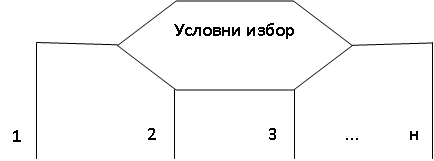 4. Uslovni izbor         



Ovde pišemo uslov na osnovu kojeg biramo jednu od operacija kojih može biti N.
(Primer: Izborni uslov je koji dan predstavlja koji broj u nedelji; pa ako je 1 onda je to ponedeljak, 2 je utorak, 3 je sreda.....)
5. Izlaz (rezultat)            

Ovde ćemo pisati željene rezultate koje dobijamo na osnovu ulaznih parametara i operacija koje smo izvodili nad njima.
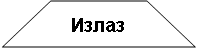 Kako crtamo algoritam i o čemu moramo da vodimo računa
Treba poštovati pravila crtanja algoritma, odnosno striktno se držati oblika simbola, koje smo upoznali.

Definisati problem ili zadatak koji treba da rešimo.
Odrediti šta je ulaz i šta je izlaz.
Odrediti tačne operacije (korake ili procese) koje vode do željenog cilja. Treba voditi računa da operacije imaju logički redosled i da su povezane.
Ovde nema da se podrazumeva neki korak koji     nije nacrtan, jer mi programiramo mašine koje razumeju samo ono što smo mi predvideli; ni više ni manje.
Konstante (brojeve) ne unosimo na ulazu jer su računaru poznate te vrednosti.
Како нацртати алгоритам кроз практичне примере
Нацртати алгоритам у којем се приказује поступак прављења кафе.
Прво треба одредити шта нам је потребно од основних материјала, да би на крају добили скувану кафу. На улазу су нам потребни следећи материјали: кафа, вода,шећер и млеко, а што се тиче излаза то је скувана кафа. 
(Можемо да добијемо горку  или слатку кафу, и  може да буде са или без млека.)
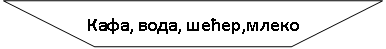 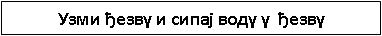 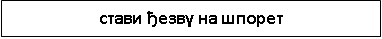 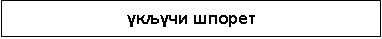 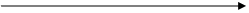 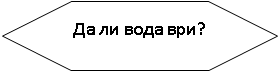 Не
Да
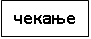 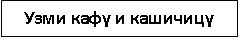 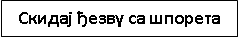 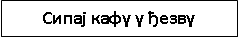 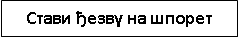 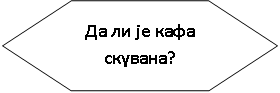 Да
Не
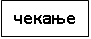 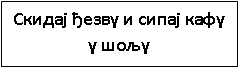 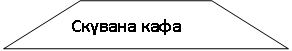 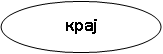 Нацртати алгоритам у коме се приказује поступак за кување јаја
почетак
јаје, вода, со
Узети посуду за кување јаја
Сипати воду у посуду
Ставити пажљиво јаје и со у посуду
ставити посуду на шпорет
укључити шпорет
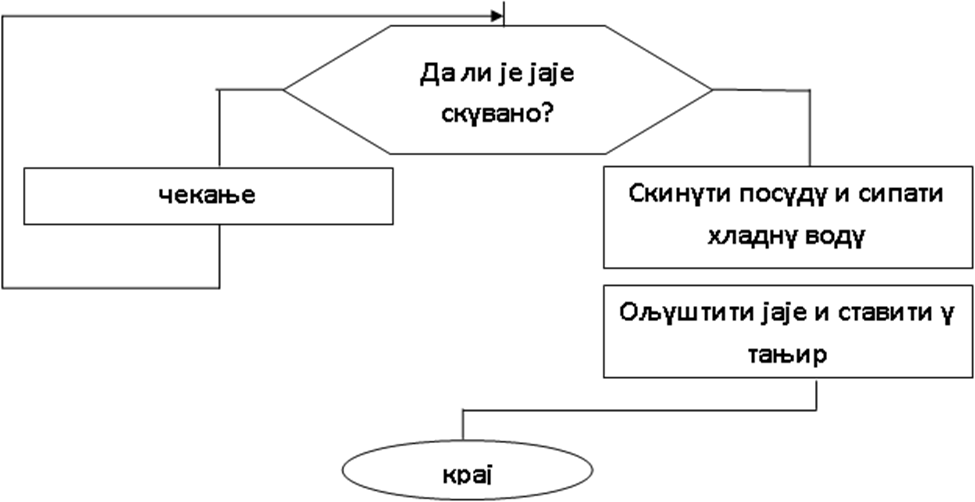 Домаћи рад: Нацртати алгоритам у коме се приказује поступак за прављење палачинке.
3 Јаја            250гр брашна  1/2 л млека 
2 кашике уља, соли, 
1/4л минералне воде и намаз.